Ciclo de Vida de Un Proyecto
Fase Inicial
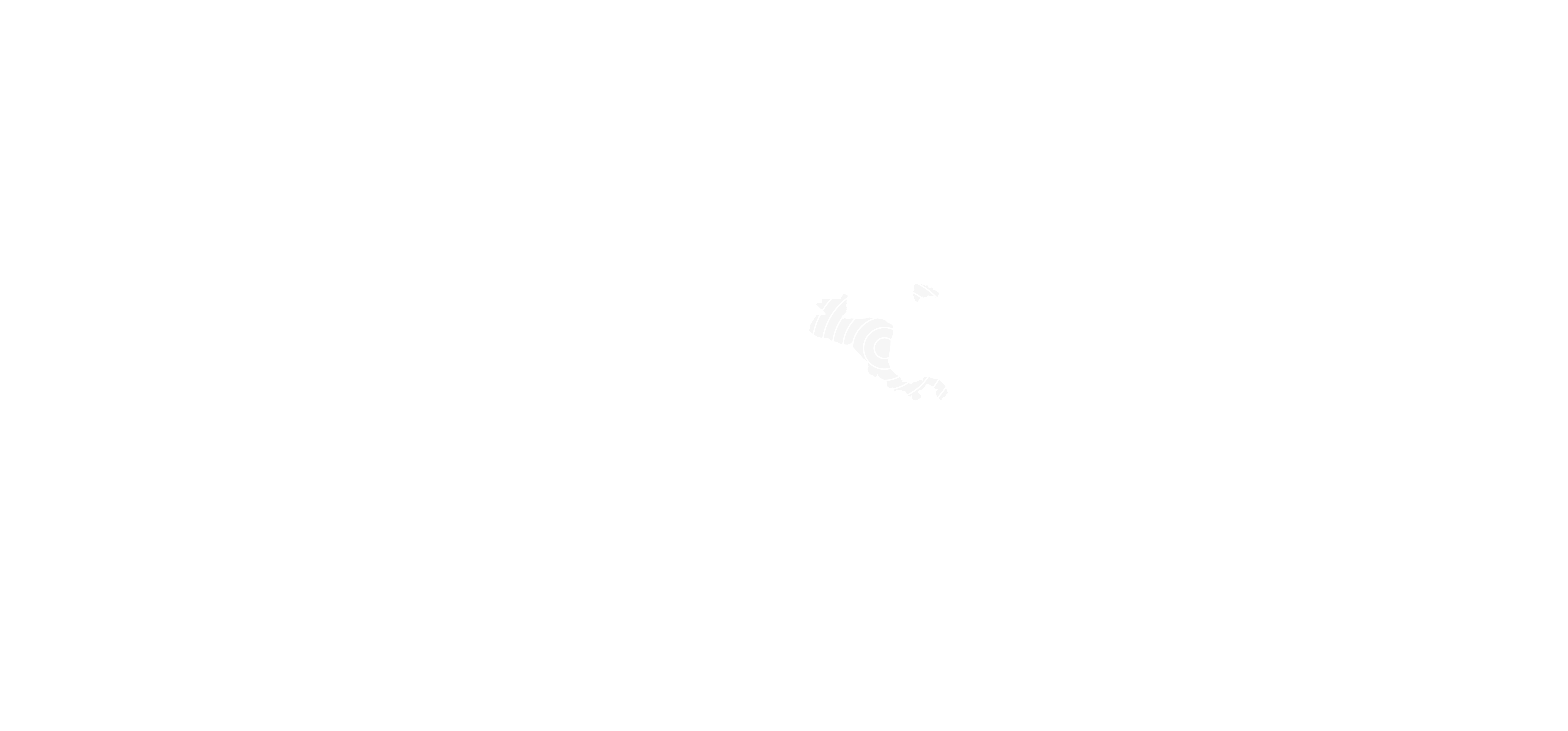 Facilitadora
Licda. Ligia Gamboa Sibaja 
Administradora con énfasis en Aduanas de la Universidad Metropolitana Castro Carazo, UMCA
Estudiante de la Maestría en Gerencia de Proyectos de Desarrollo ICAP
3 años de experiencia. 
 
Actualmente trabaja como Gestora de Proyectos de la Unidad Especializada en Gestión de Proyectos del ICAP
En proyectos con diferentes instituciones publicas e internacionales (Instituto de Desarrollo Rural INDER, Banco Mundial, INCOP, PROCOMER)
Gestión operativa, técnica y financiera de los proyectos en estado de ejecución y planeación. 
Ha laborado en diferentes proyectos con ARESEP, CORREOS DE COSTA RICA, RECOPE.
 
Durante el periodo 2020- 2021 Laboró como Auxiliar Contable • Instituto Centroamericano de Administración Pública, ICAP.
Encargada de Cajas y Cuentas por Cobrar de la Unidad Financiera Contable.
Un día mas!
Definición de proyecto, según el PMI
PMI “Project Management Institute”
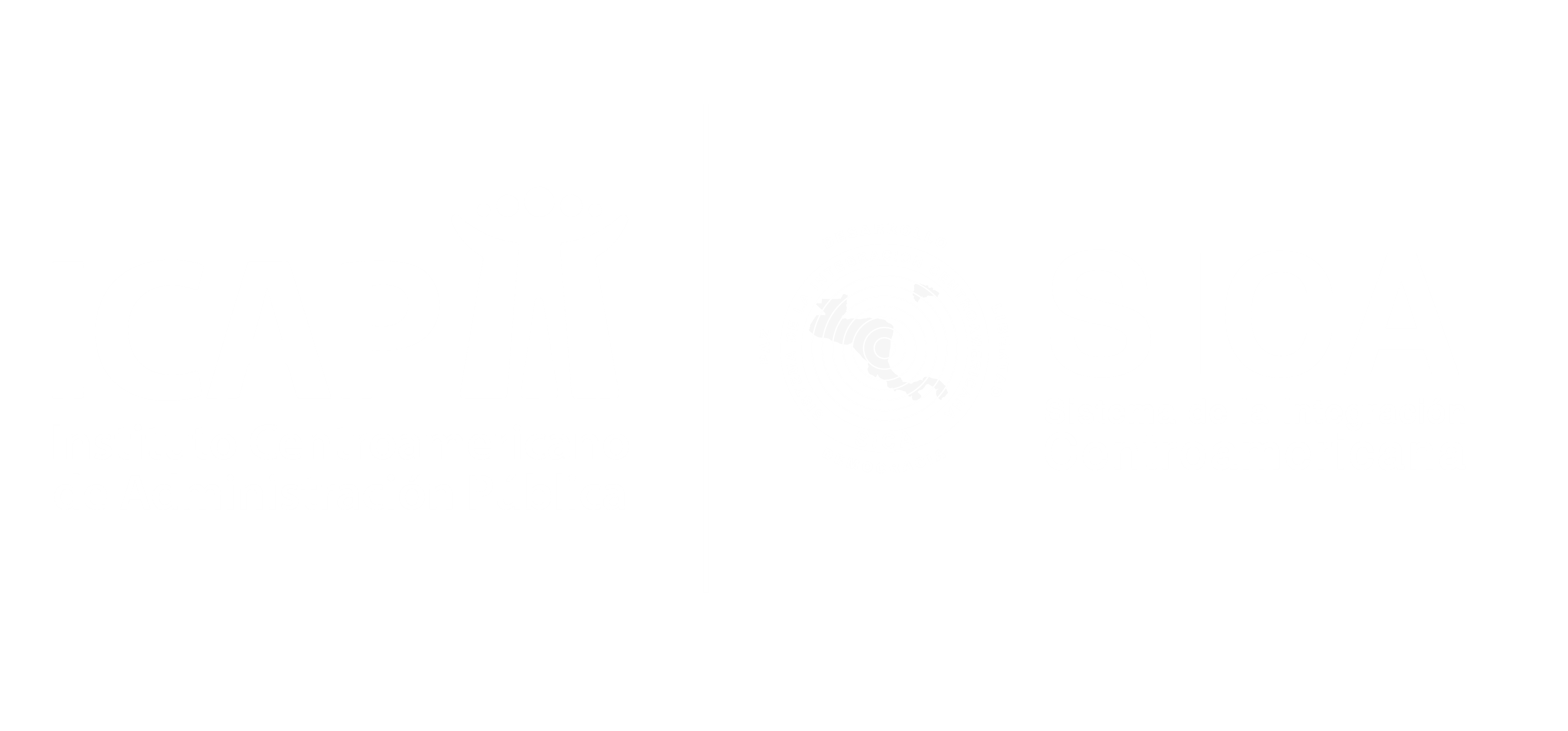 Ciclo de Vida de un Proyecto
Fase Inicial
Planificación
Posee 5 fases:
Ejecución
Seguimiento
Cierre
Tipos de proyecto
Los proyectos pueden clasificarse de acuerdo a su ámbito de acción, de la siguiente manera:
Proyectos productivos o privados. Aquellos que tienen como fin la rentabilidad, es decir, la obtención de lucro. Suelen ser presentados en el ámbito empresarial, del emprendimiento o industrial.
Proyectos públicos o sociales. Aquellos que no poseen fines de lucro, sino alcanzar un impacto importante en la sociedad o la población a distinta escala: local, regional, incluso mundial. Por lo general cuentan como promotor con las instituciones del Estado, las ONG, o las políticas de responsabilidad empresarial de las grandes empresas trasnacionales.
Tipos de proyecto
Proyectos comunitarios: Aquellos comprometidos con el mejoramiento en aspectos puntuales de una comunidad determinada, por lo general pequeña, tanto urbana como rural, a través de la satisfacción de sus necesidades.
Proyectos de investigación. Aquellos cuyo objetivo es la documentación o adquisición de fuentes y materiales en torno a una tema elegido
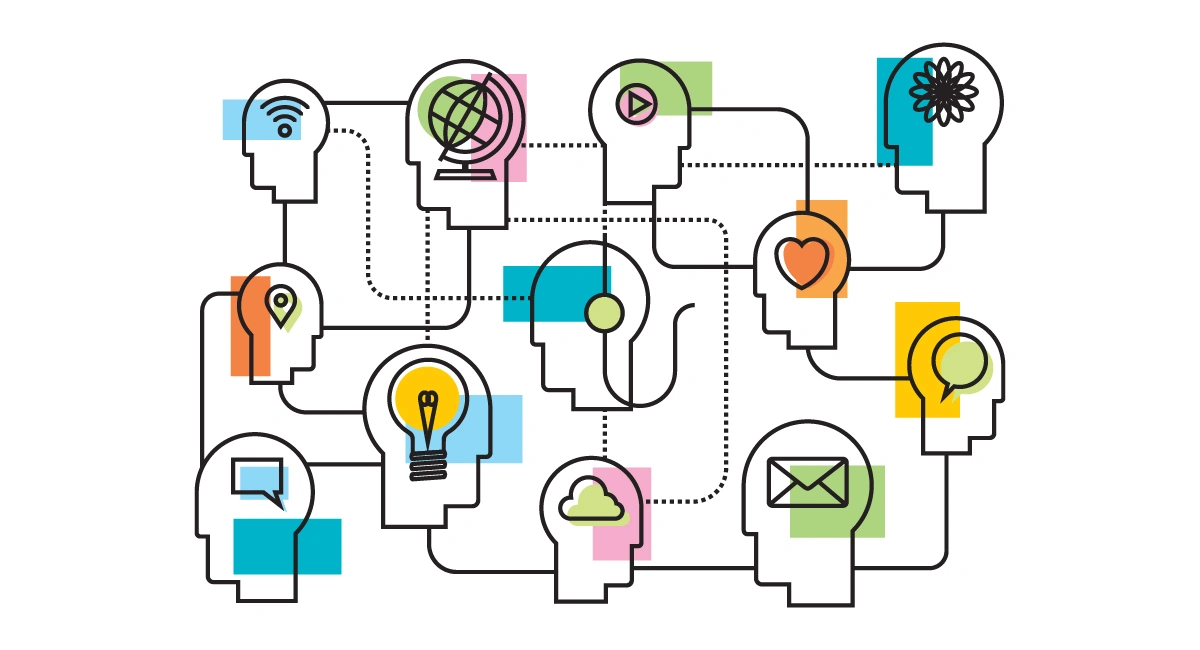 Pasos de un proyecto
Los proyectos se componen de cuatro etapas:
Diagnóstico: Se evalúa la necesidad y oportunidad del proyecto en su rango particular de acción, para determinar en qué condiciones debería darse y qué etapas involucrará,  etc.
Diseño: Se debaten las opciones, tácticas y estrategias que pueden conducir al éxito, es decir, a cumplir con el objetivo. Se evalúa la factibilidad del proyecto, su relevancia y sus necesidades puntuales.
Ejecución: La puesta en práctica de lo establecido en el proyecto.
Evaluación: Se revisan las conclusiones del proyecto, los resultados arrojados tras su pesquisa. Es una etapa de control y de información, sustentada en la idea del mejoramiento y acumulación de factores de éxito a lo largo del tiempo.
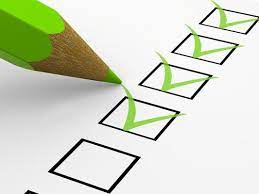 Elementos de un proyecto
Finalidad y objetivos: Apartado en que se explica el problema que el proyecto vendría a solucionar, los fines que persigue y las metas concretas, generales y específicas.
Producto o servicio: Aquí se hace una descripción detallada del producto final que se desea obtener, explicando el modo en que esto respondería a lo planteado en los objetivos y también a su área de ejecución, es decir, a otro tipo de situaciones parecidas.
Cronograma de actividades: Se explican los pasos a seguir para cumplir los objetivos, ordenados cronológicamente y detallando la cantidad de tiempo que requeriría su satisfacción.
Presupuesto: El costo que la aplicación del proyecto tendrá para sus destinatarios, así como el modo detallado en que se empleará el dinero en cada fase del proyecto.
Resultados esperados: Un detallado de los resultados que se desea obtener mediante la aplicación del proyecto, a menudo acompañados de sus márgenes de riesgo y de ganancia.
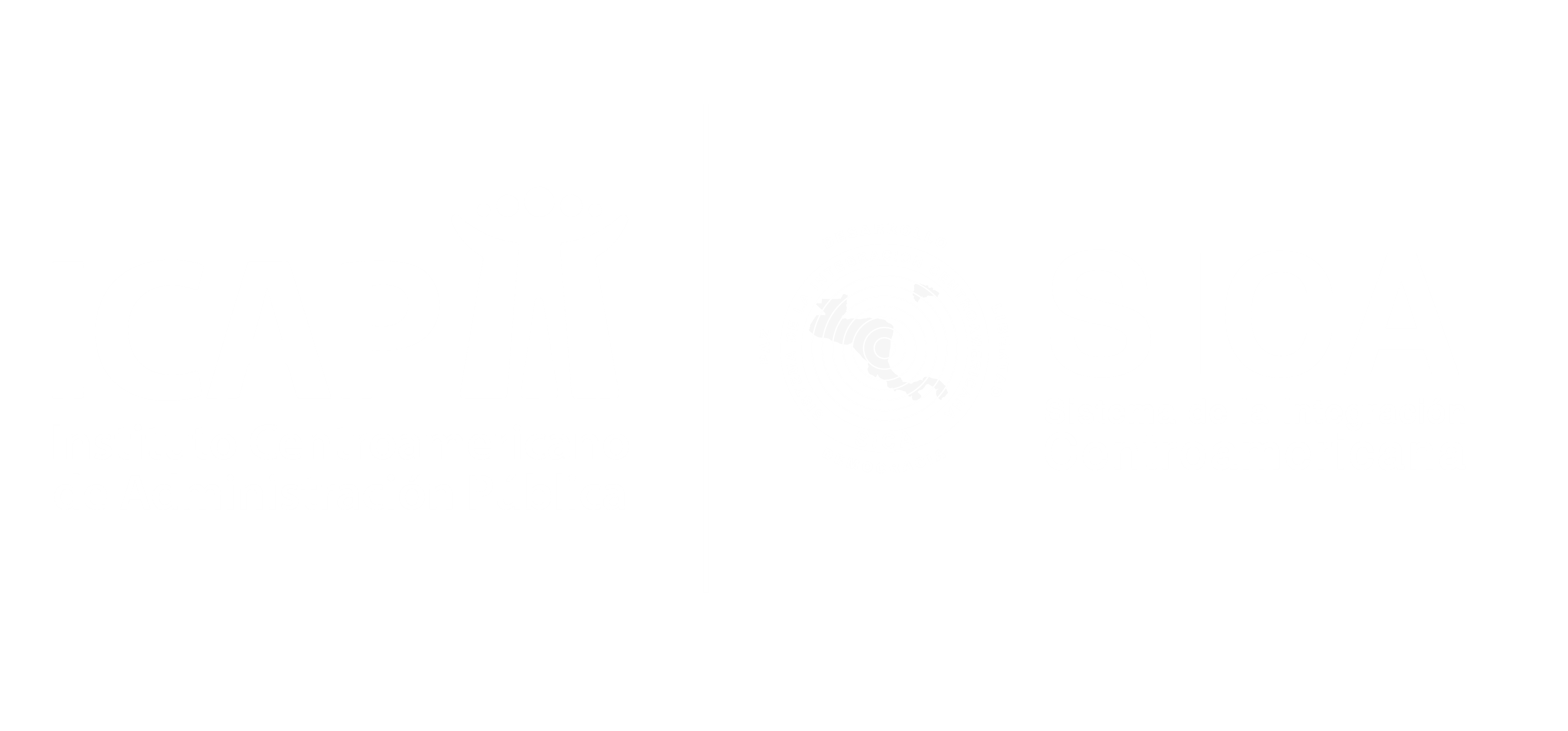 Fase Inicial
Etapa invariable    
Fase crucial
Define los alcances y objetivos
Selecciona al equipo de trabajo







Comparte la visión del proyecto con los stakeholders en busca de apoyo y compromiso
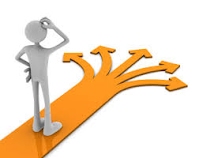 La clave del éxito será la determinación de: 
Un ámbito claramente definido 
 Un equipo especializado
Objetivo de la Fase Inicial
¿Por qué es importante?
Enfoque estructurado para demostrar el caso de negocios del proyecto y probar que el trabajo en cuestión es viable
Garantiza que se incluya a todos los participantes desde el principio, para obtener visibilidad, asegurar los recursos necesarios y evitar obstáculos costosos
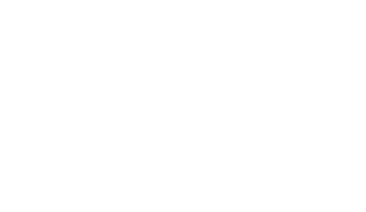 Asegura que la iniciativa de este proyecto agregue y tenga valor antes de iniciar con la etapa de planificación
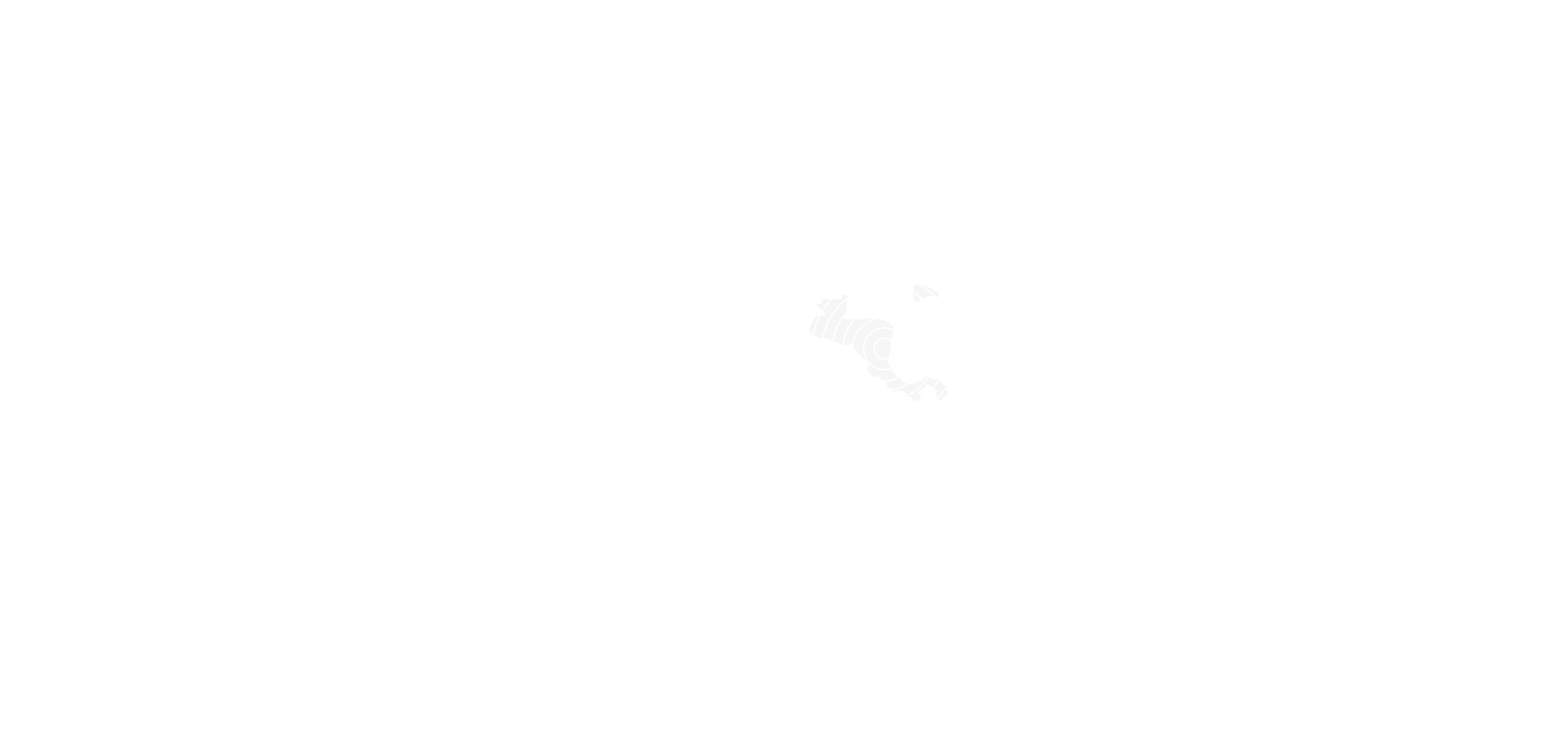 Pasos a Seguir
2 Identificar participantes clave y presentación del proyecto
¿Quién debe aprobar el proyecto?
¿Quién será el patrocinador del proyecto?
¿Quién puede ser un influyente dentro del proyecto?
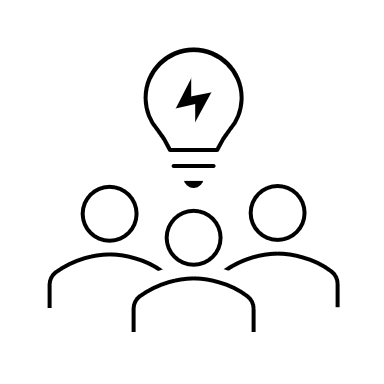 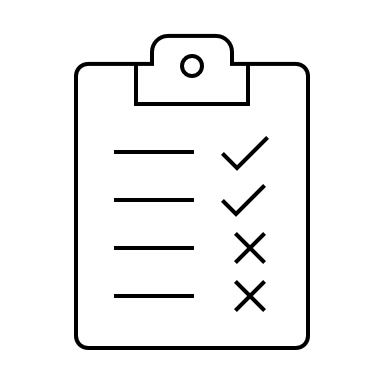 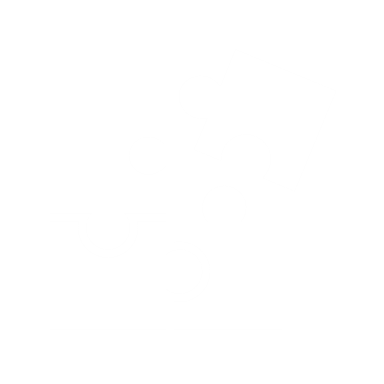 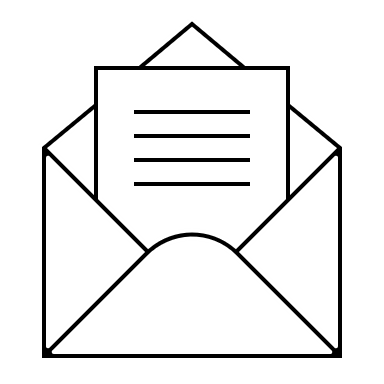 1 Creación de la carta del proyecto 
Por qué: objetivos y propósito del proyecto
Qué: alcance del proyecto, incluye el presupuesto del mismo
Quién: participantes clave, patrocinadores, miembro del equipo
3 Estudio de Viabilidad
¿Tiene el equipo los recursos sificientes y necesario para ejecutar el proyecto?
¿El retorno sobre la inversión será suficiente para continuar con el proyecto?
4 Reunir al equipo y las herramientas necesarias
Luego de la aprobación del proyecto, se deben reunir al equipo y las herramientas necesarias para llevarlo a cabo, esta será la clave del éxito
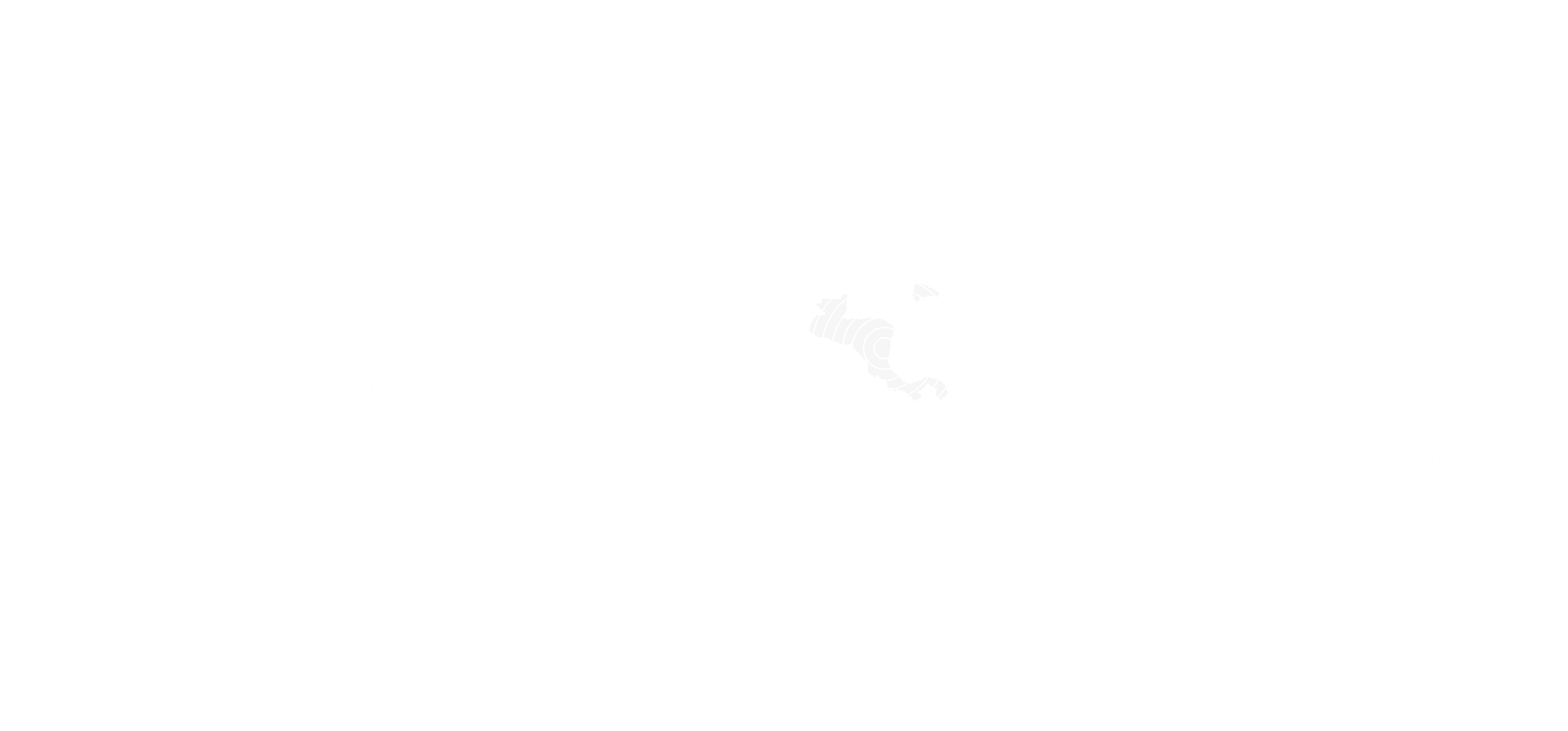 www.icap.ac.cr
Teléfono: (+506) 4001 2985
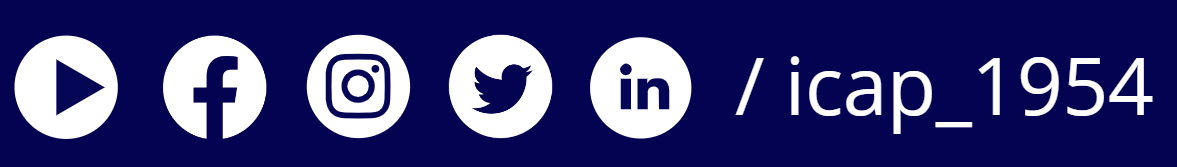